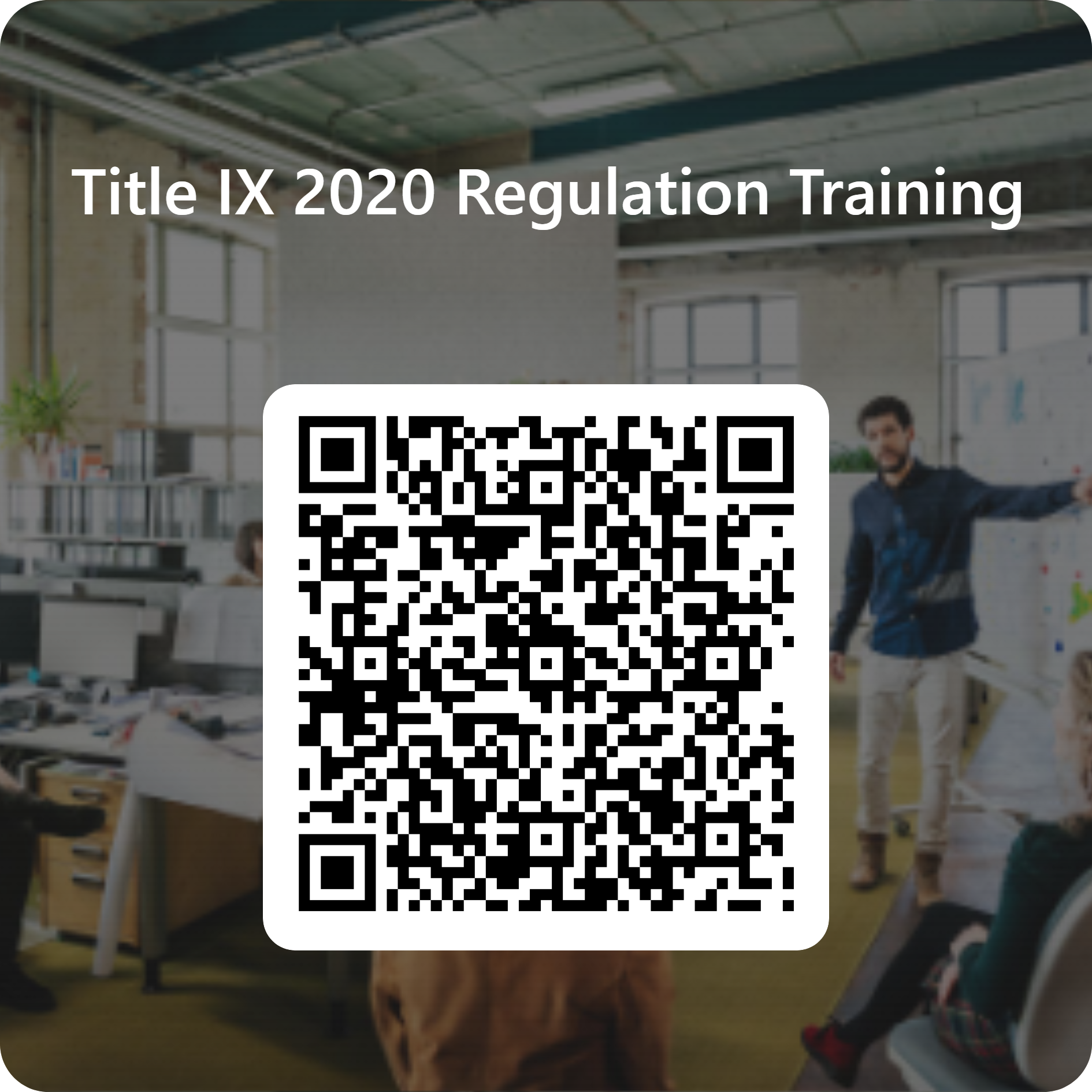 TITLE IX REGULATIONS: Mastering Regulation Whiplash Like a Diva
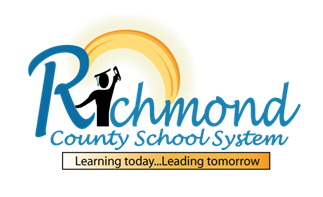 RCSS Vision and Mission
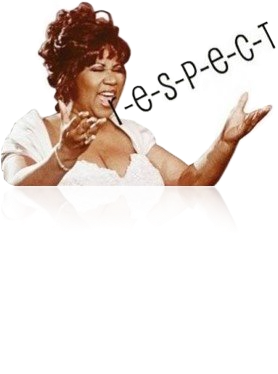 Vision Statement


The Richmond County School system will provide an equitable education for all students to prepare them for life beyond the classroom.
Mission Statement


Building a globally competitive school system that educates the whole child through teaching, learning, collaboration, and innovation.
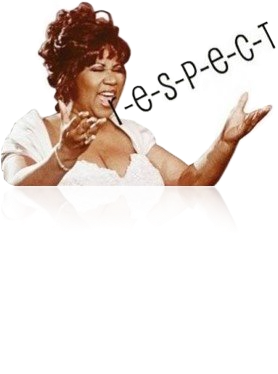 No chain of fools here!
A
Today's Playlist
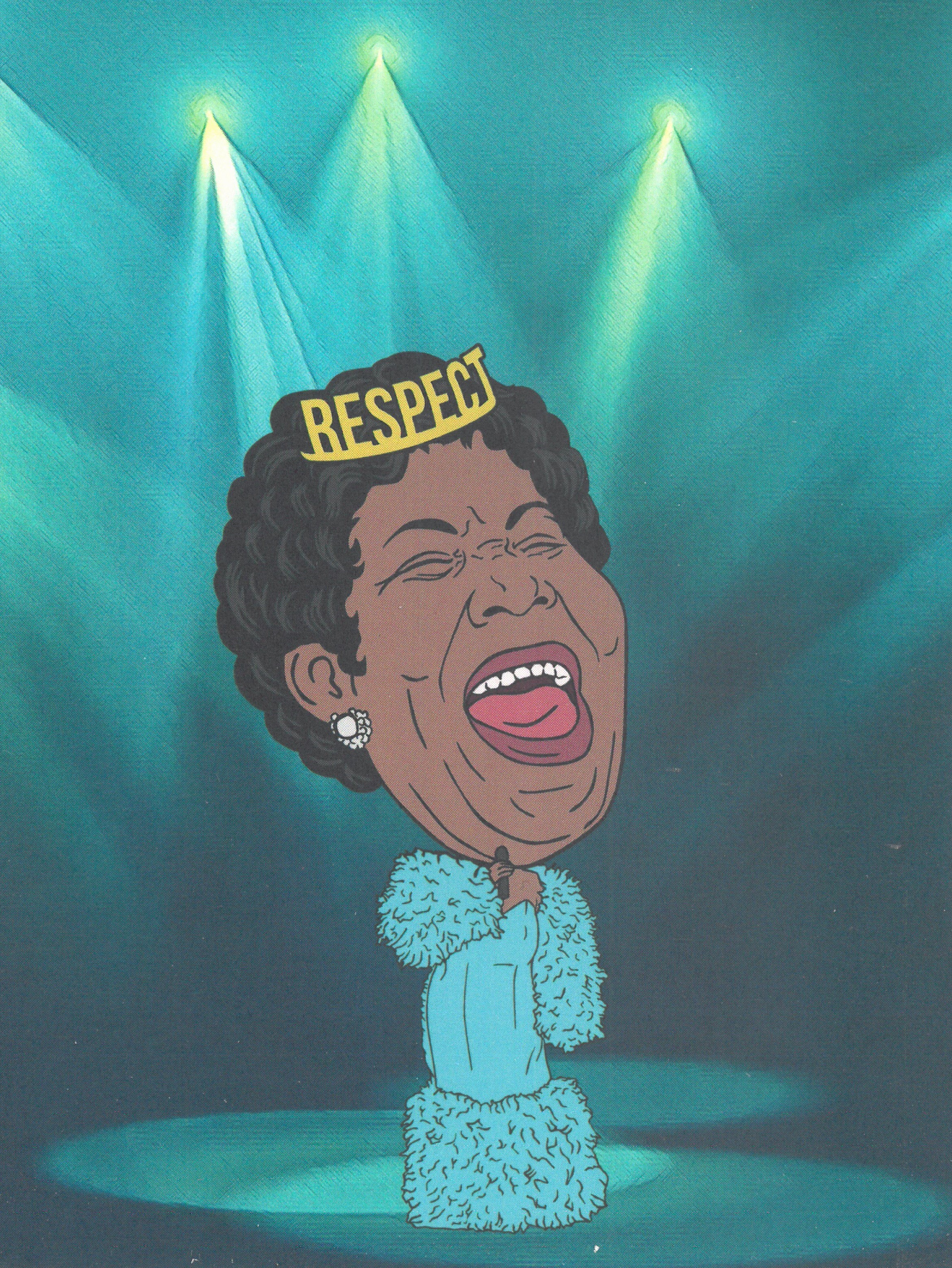 Title IX Definitions and Timeline
RCSS Policies
Chart of Changes
Enduring Essentials
Reoccurring Issues: A Closer Look
Scenarios
Title IX Processes
Title IX Federal Law
This Photo by Unknown Author is licensed under CC BY-SA
WHY? Why Do We Care About Title IX?
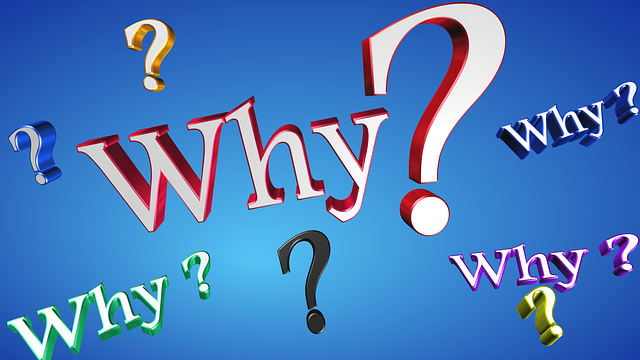 Why Do We Care?
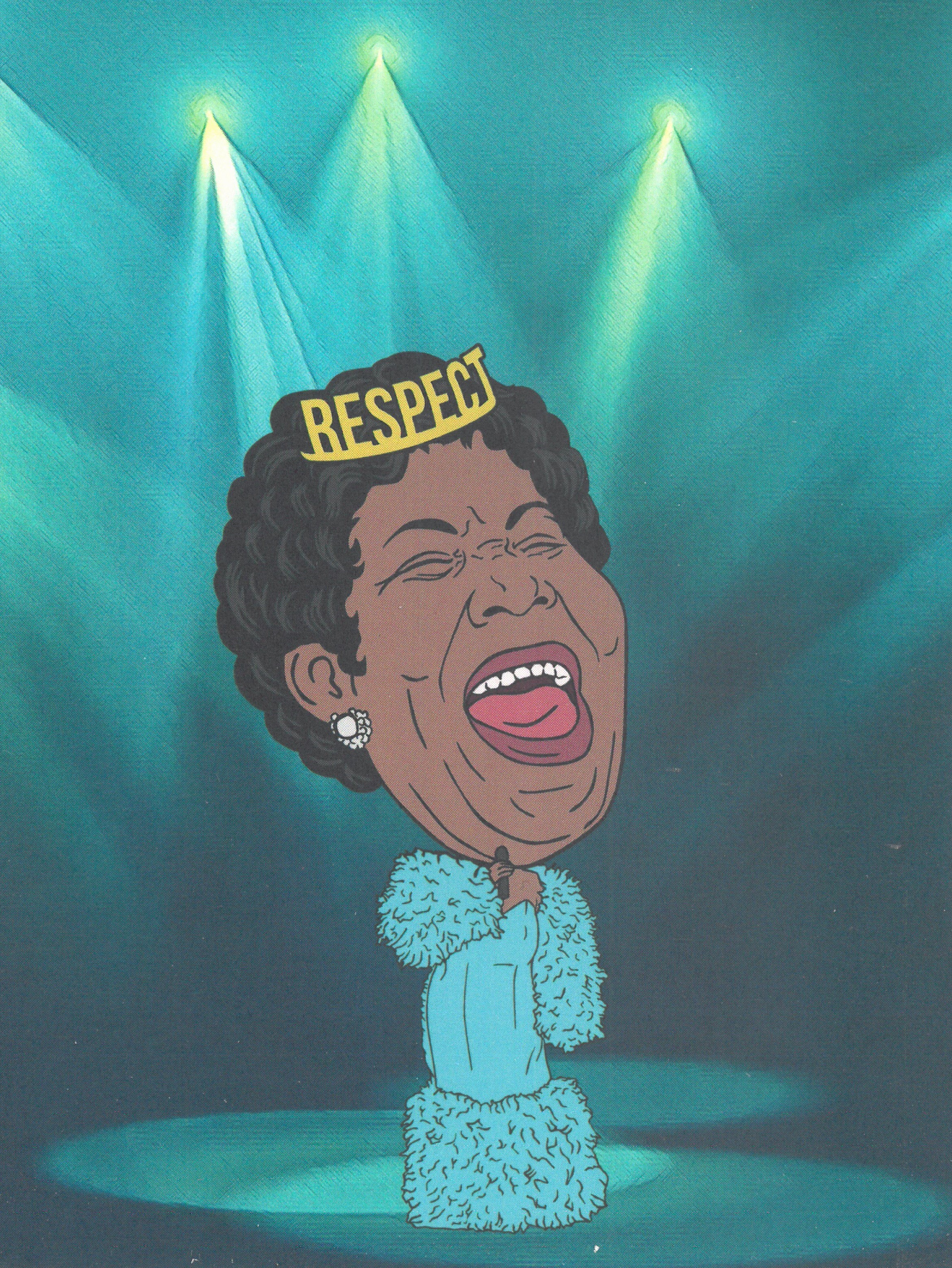 WHY? 
Why Does this Matter?
Why Do We Care?
WHY? Why Does this Matter?
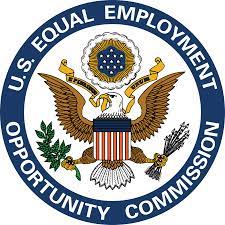 Why Do We Care?
WHY? Why Does this Matter?
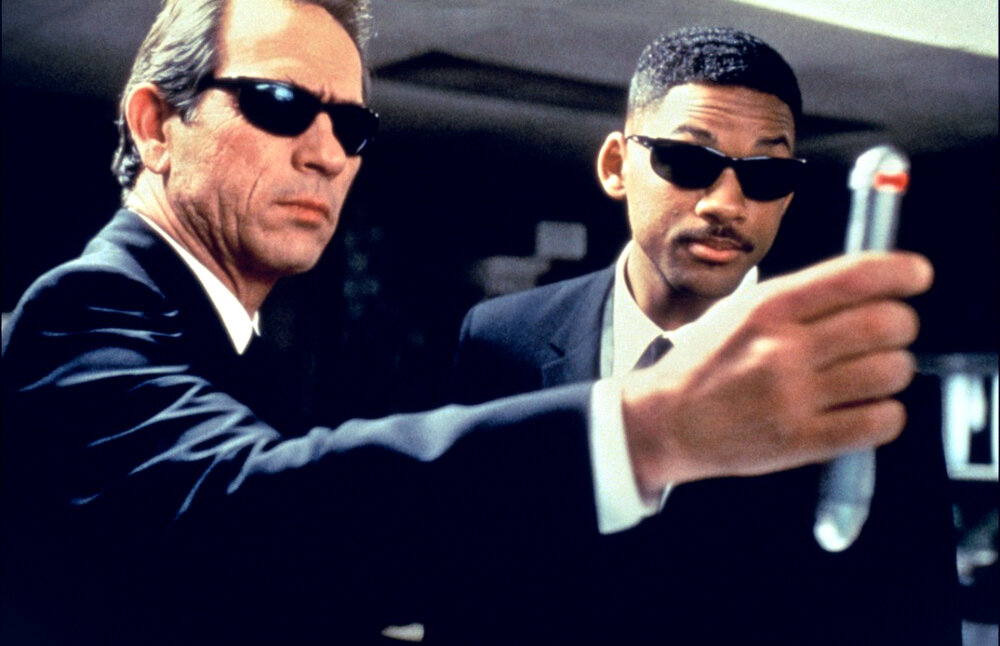 Why Do We Care?
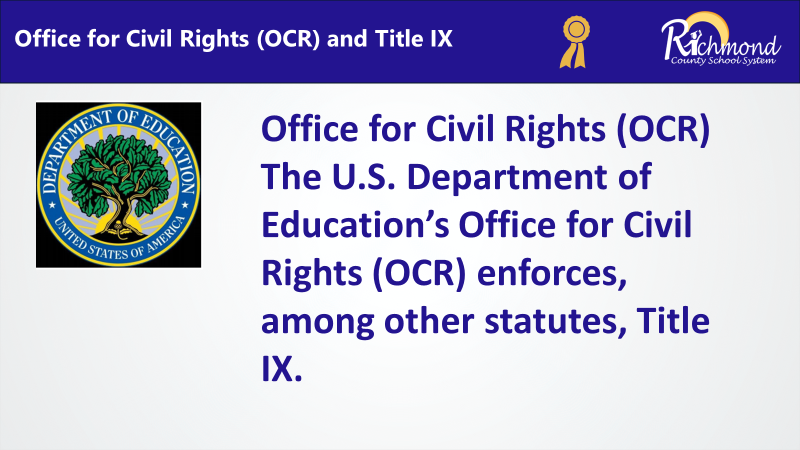 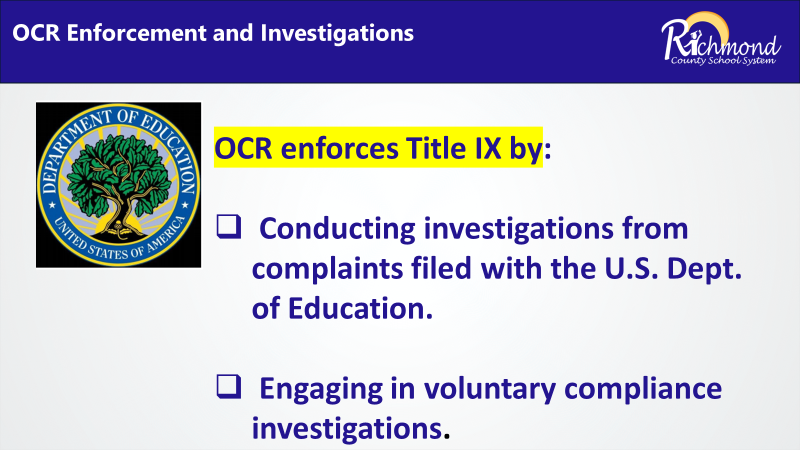 WHY? Why Does this Matter?
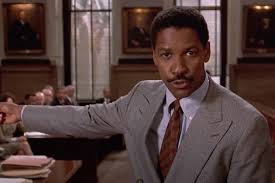 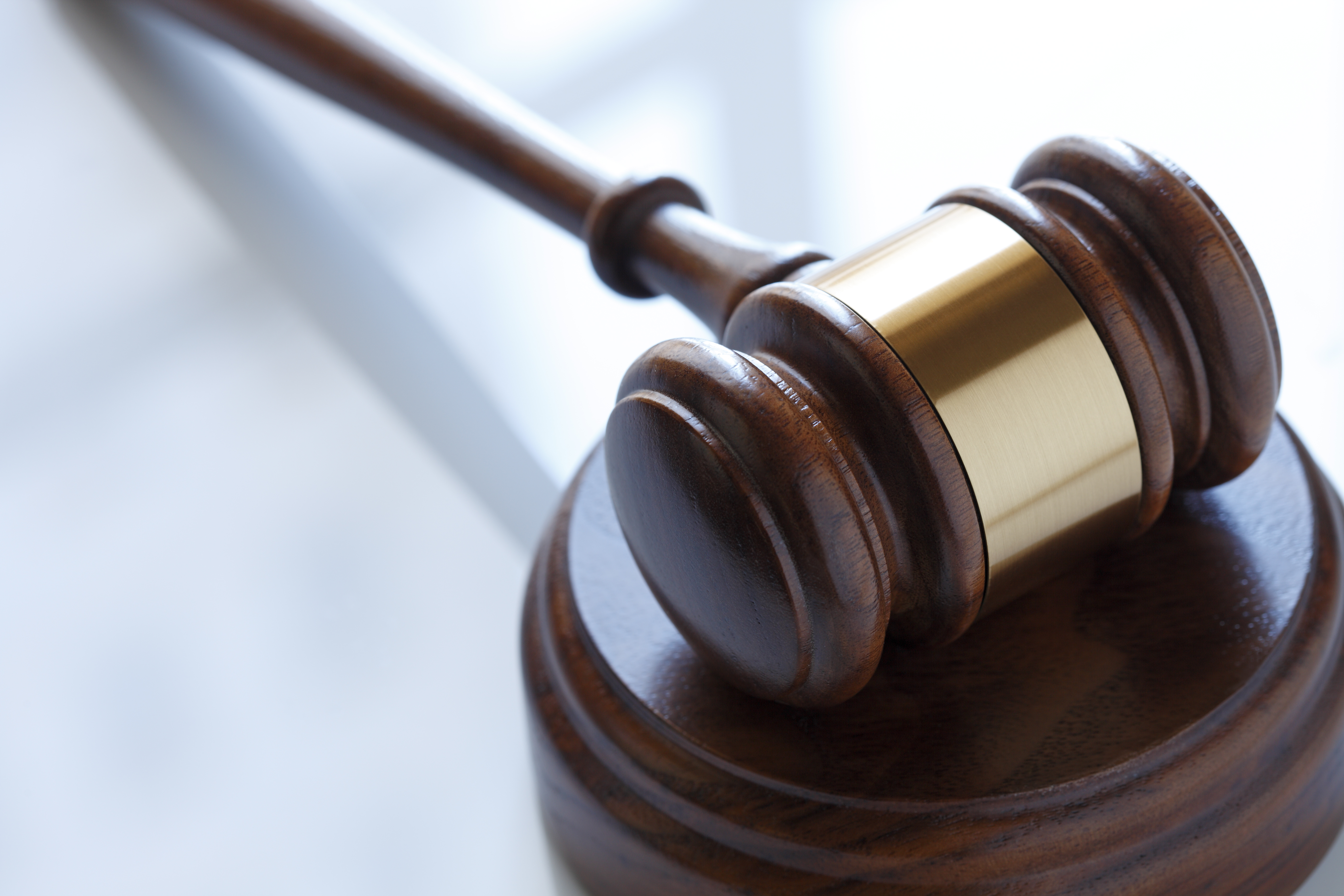 Why Do We Care?
WHY? Why Does this Matter?
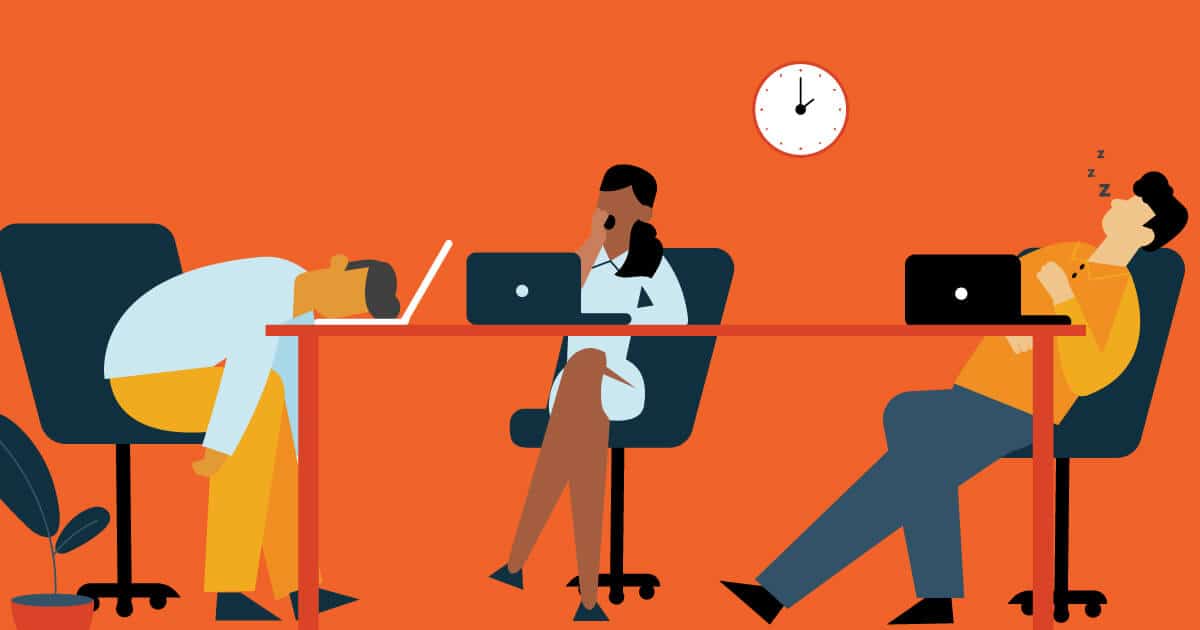 Why Do We Care?
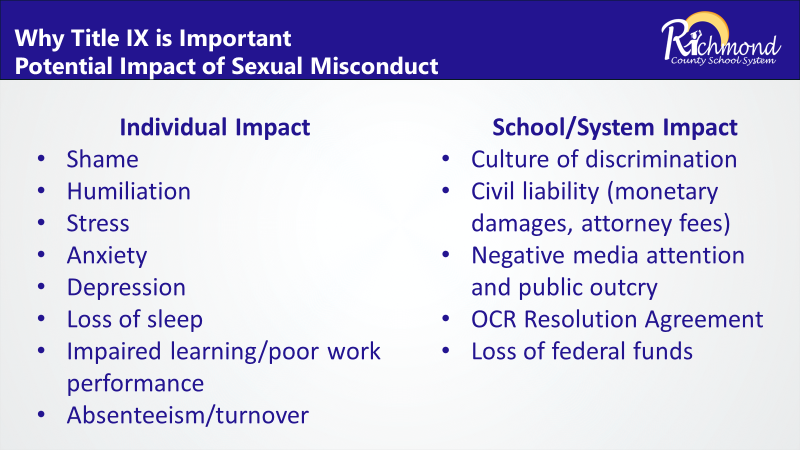 Why Do We Care?
What is the Status of the Title IX Regulations? 

2020?

2024?

2020 again?
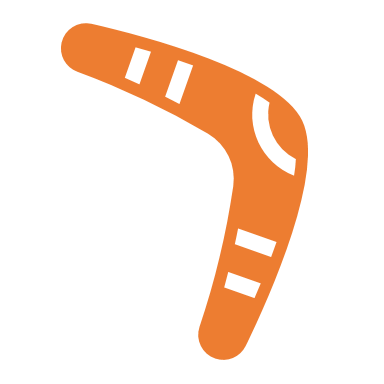 Why Do We Care?
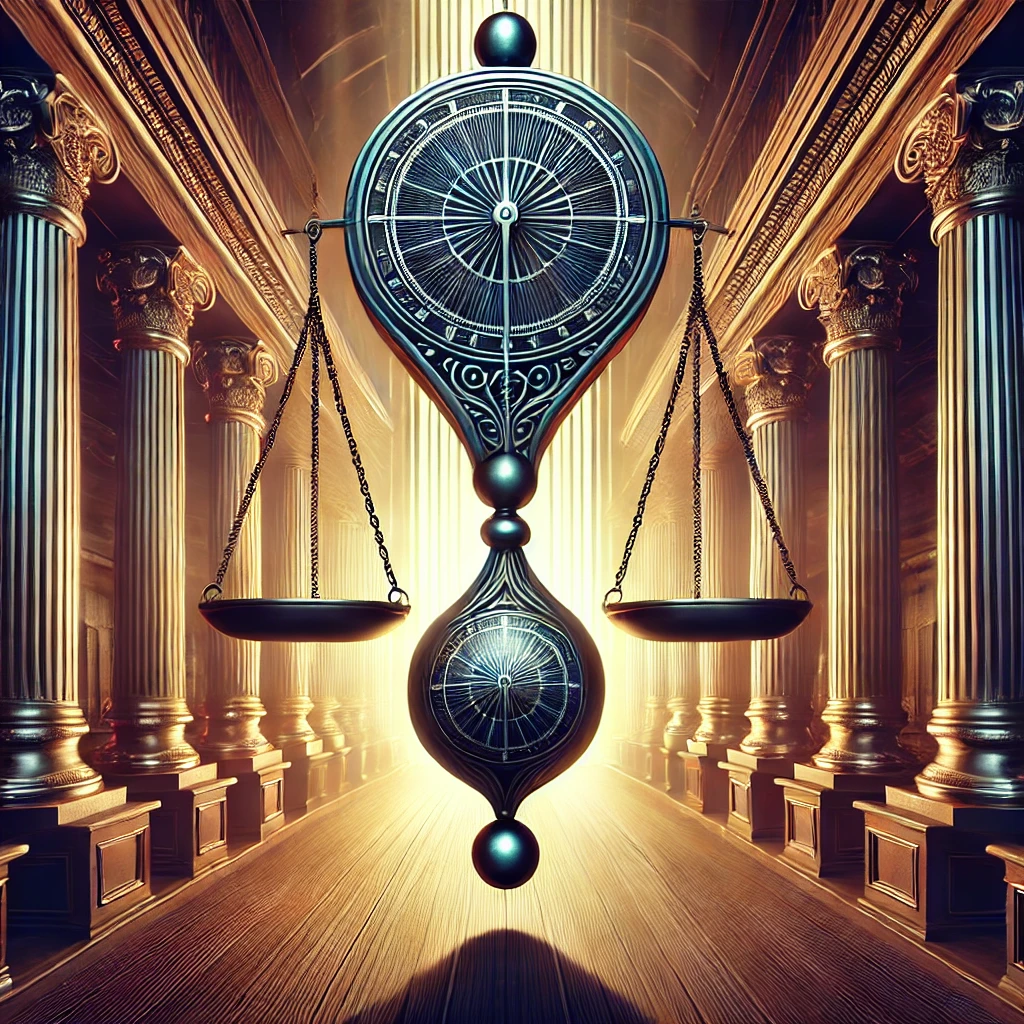 The Legal Pendulum
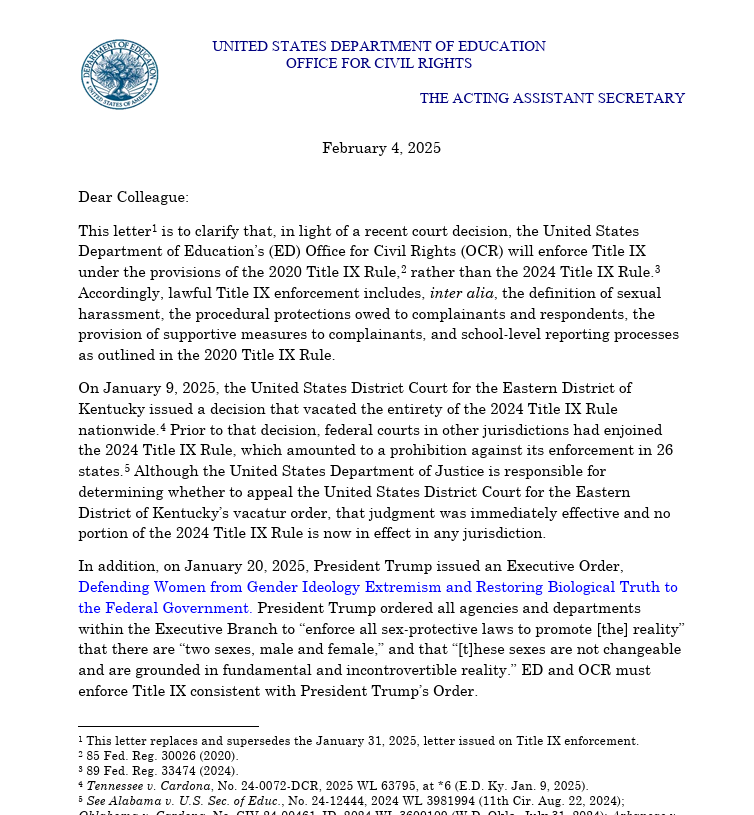 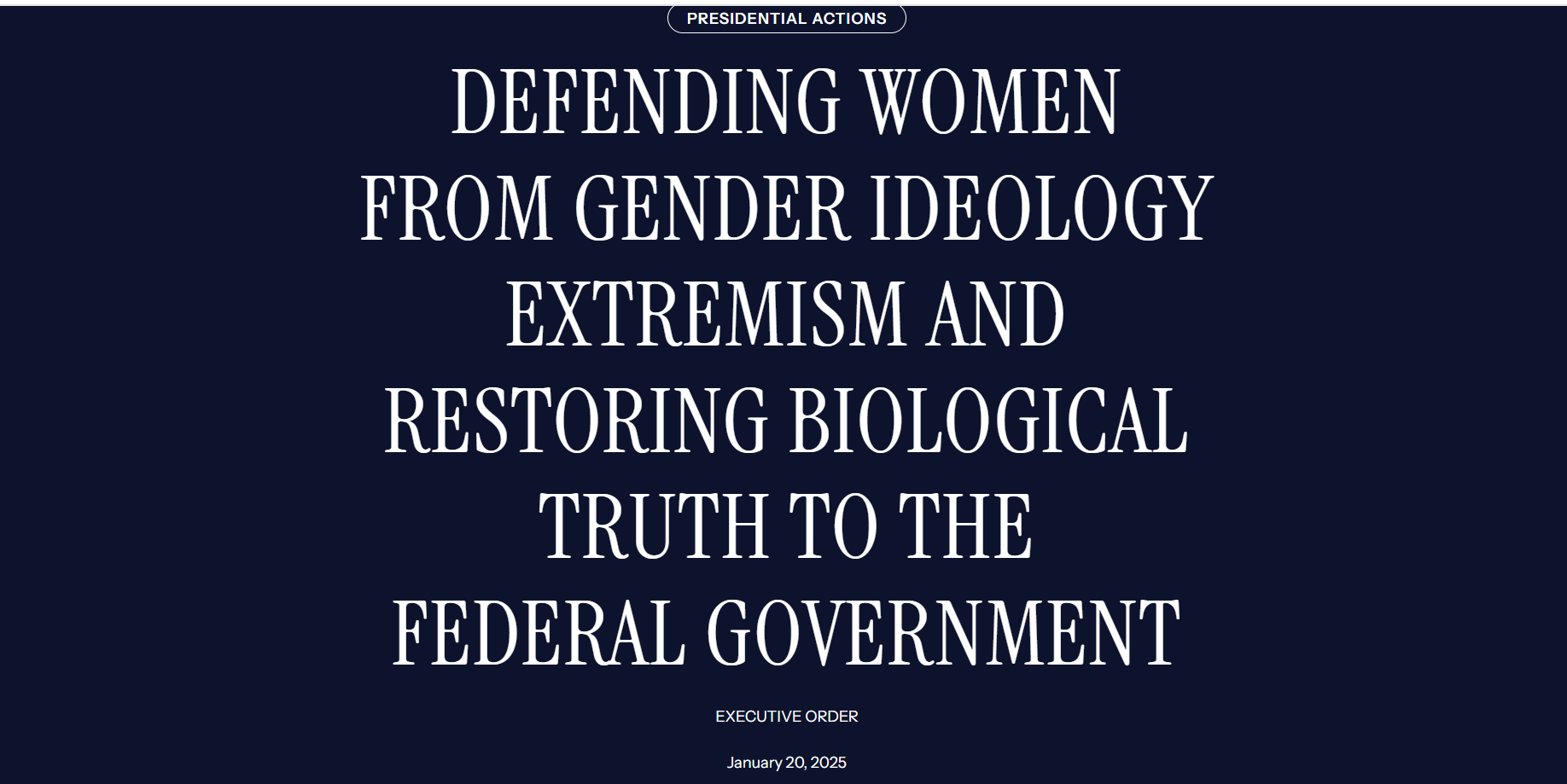 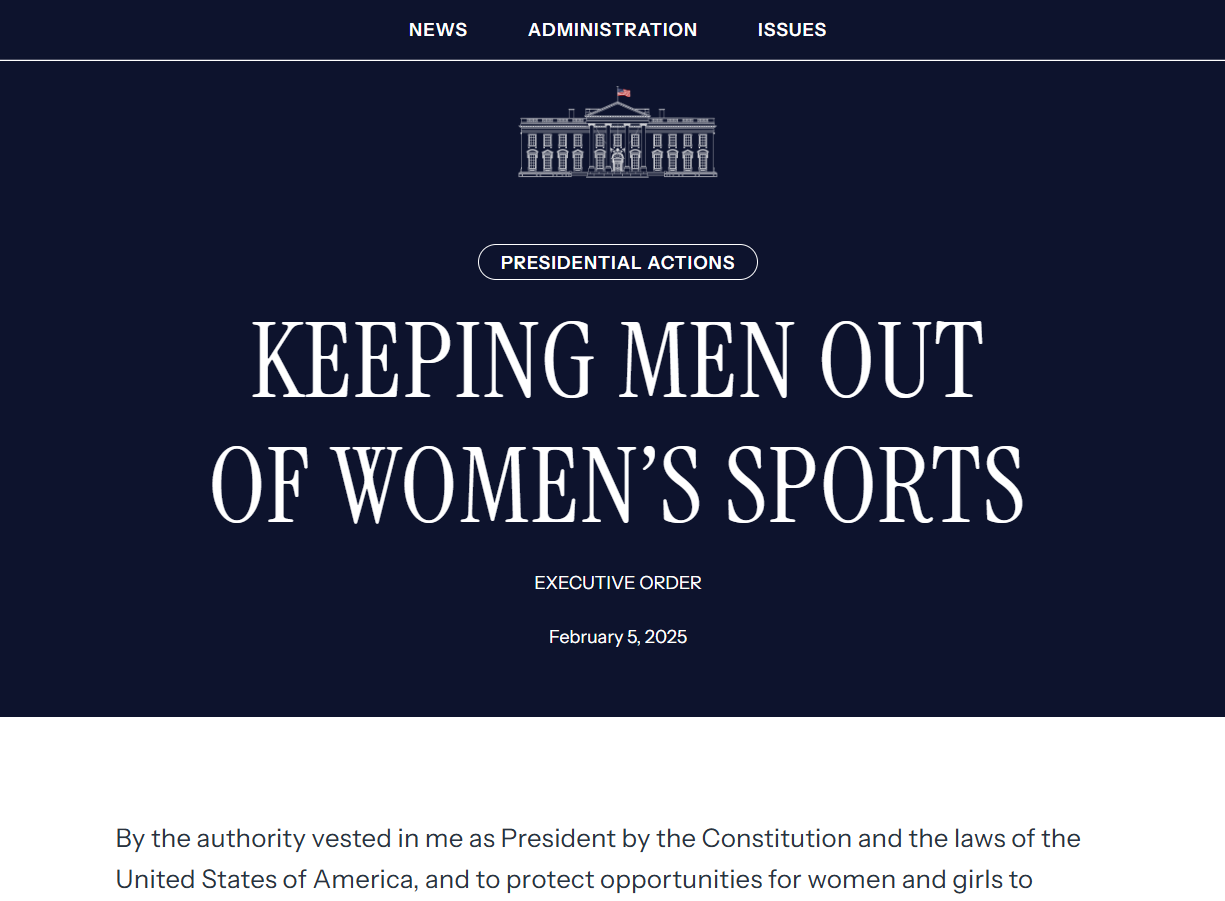 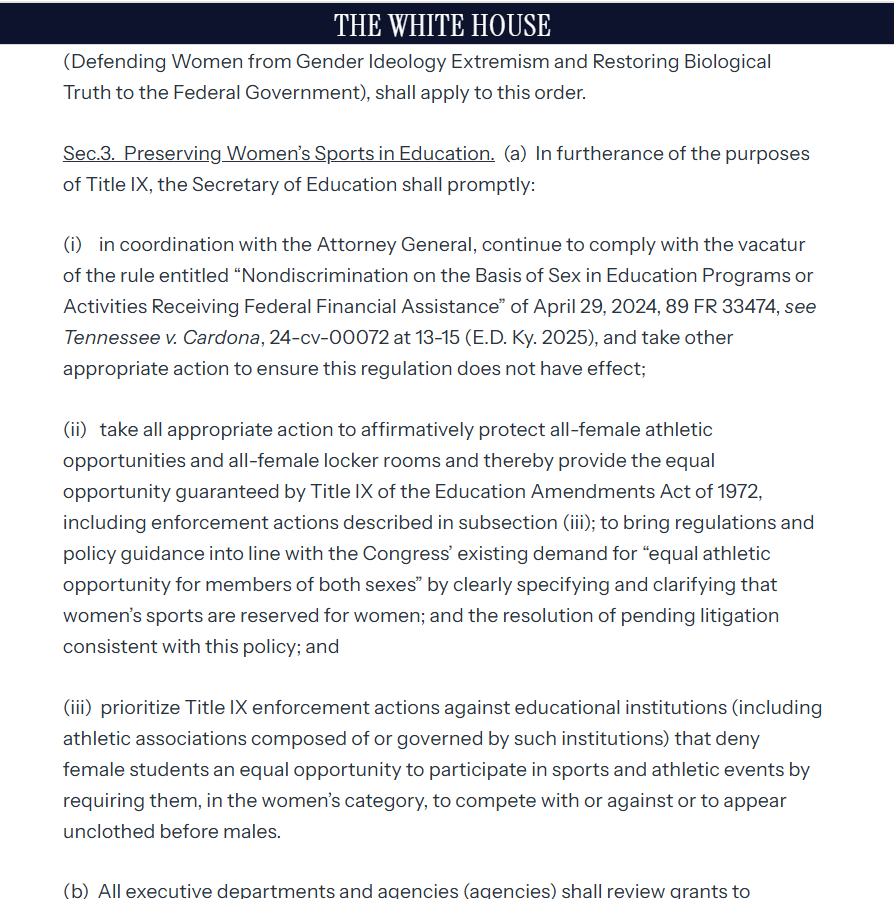 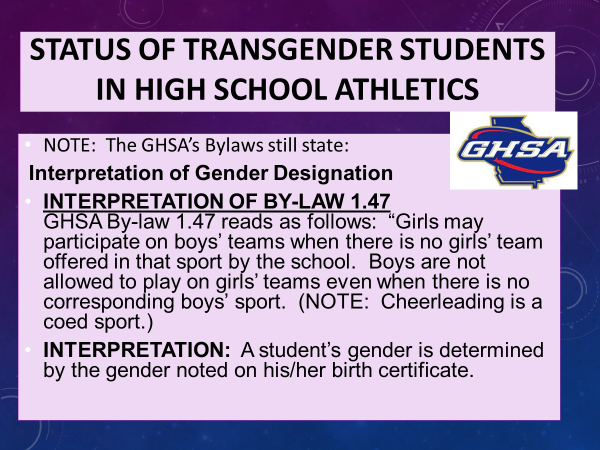 Let's THINK...What Else Do We Need to Consider?
Title IX
2020 Regulations
Executive Orders
Georgia High School Association
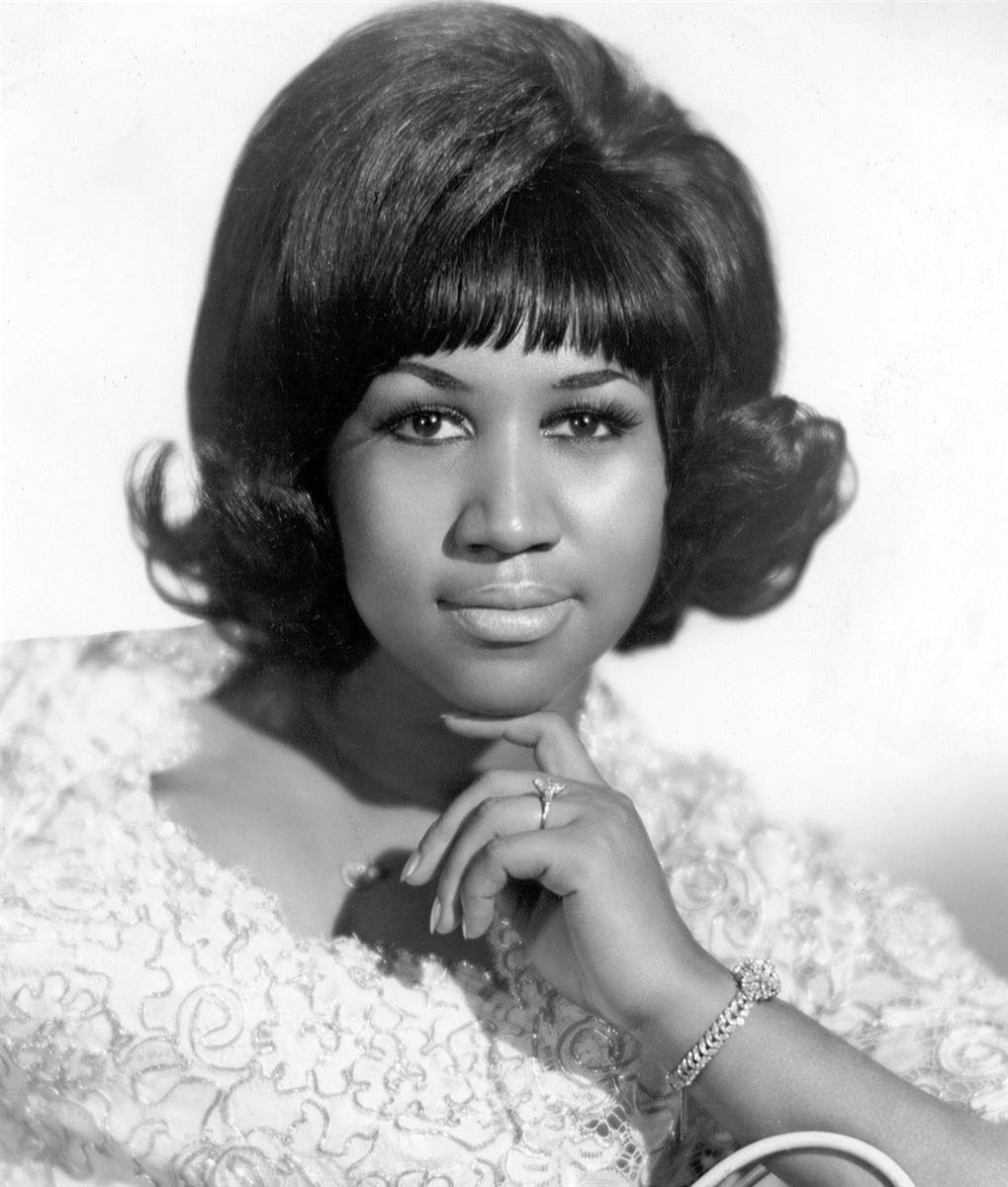 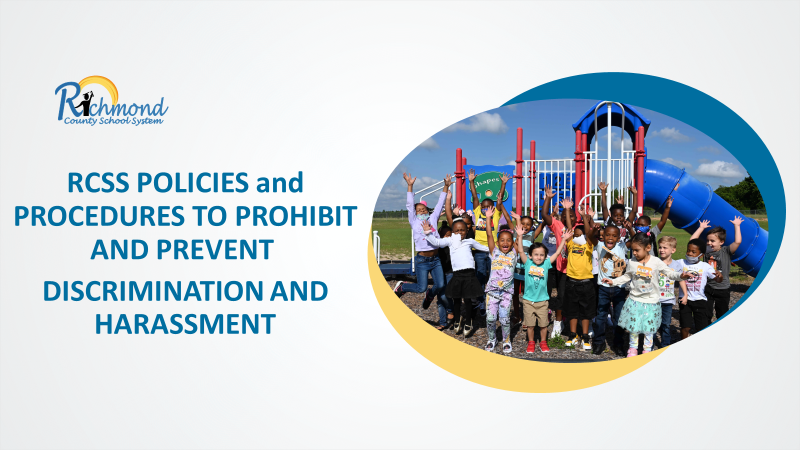 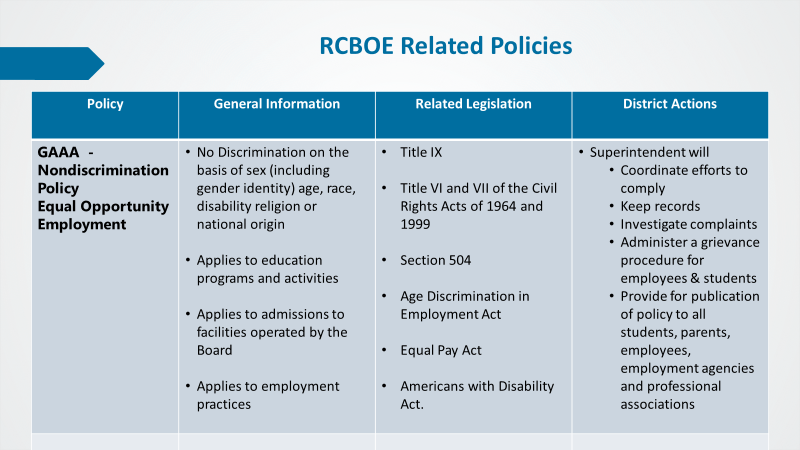 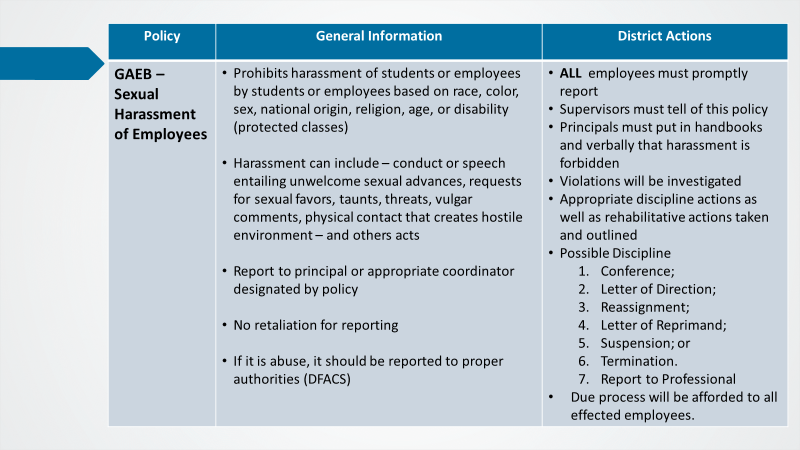 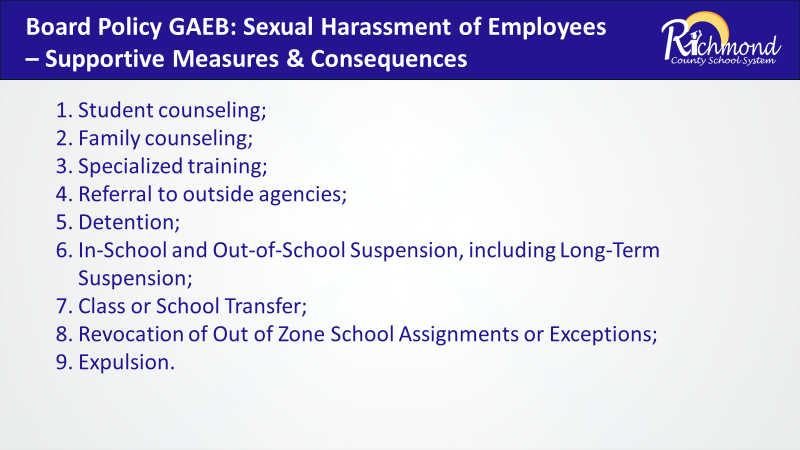 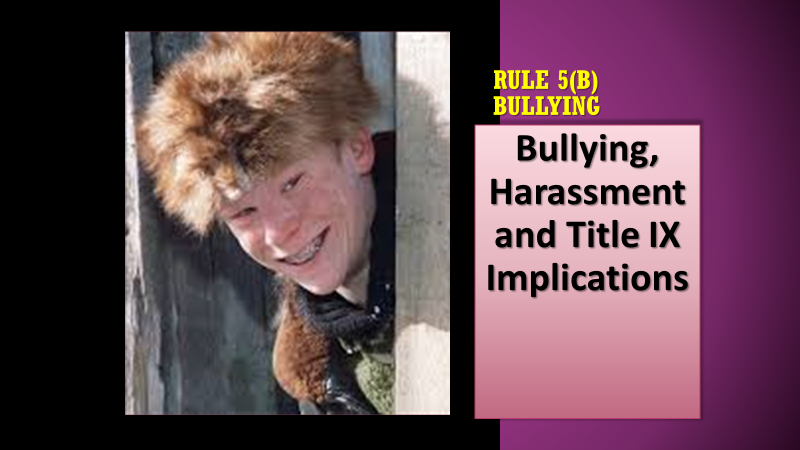 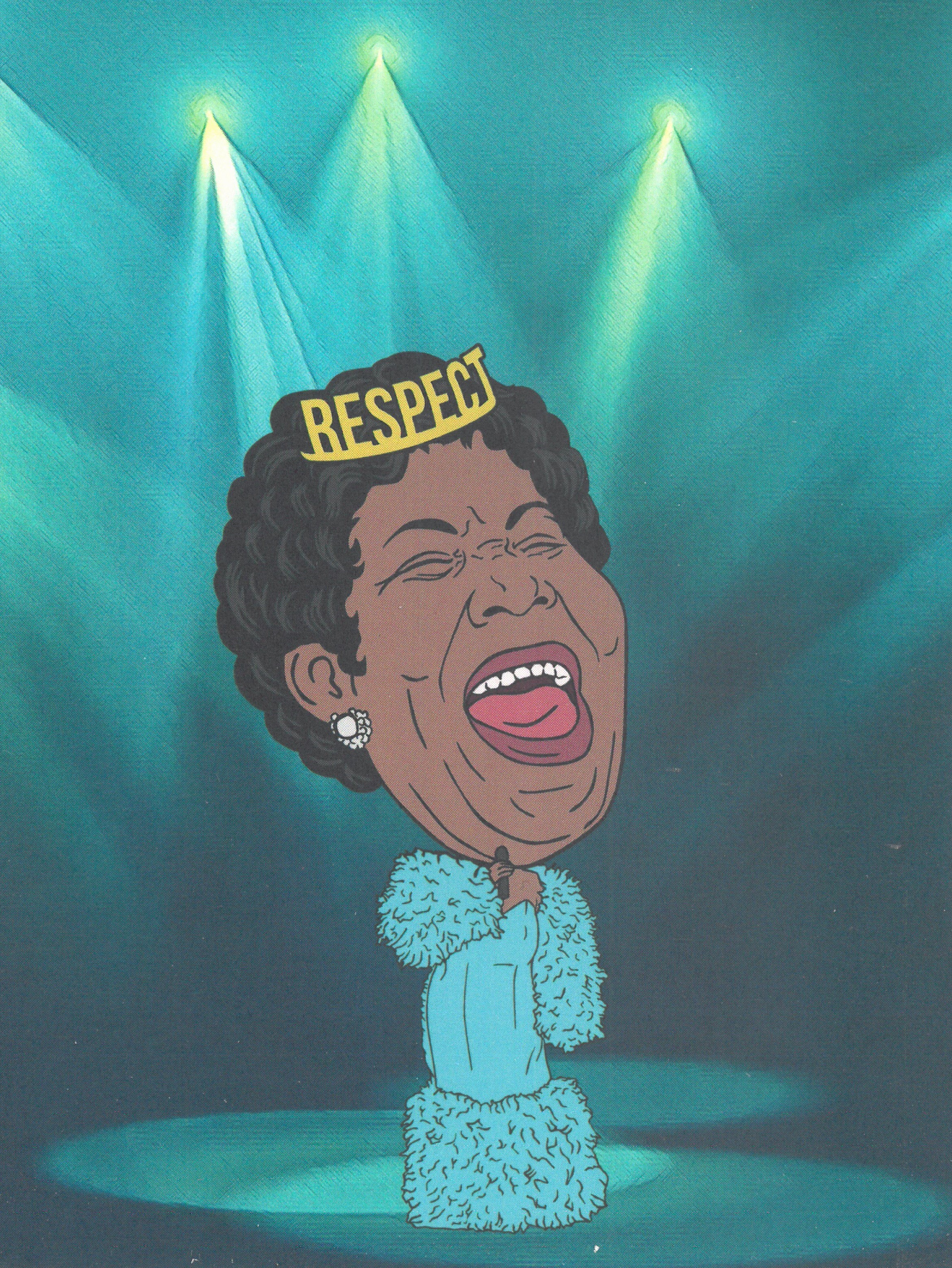 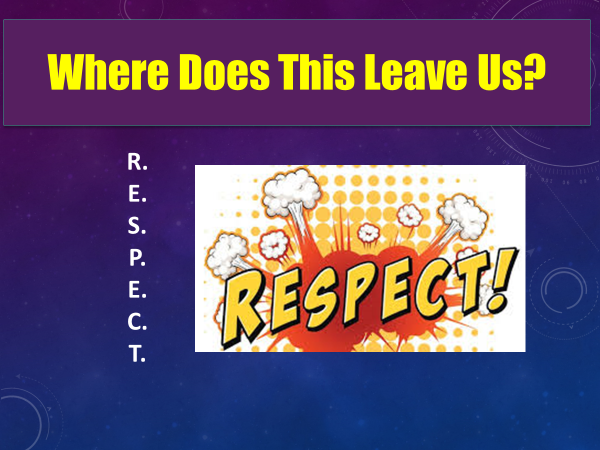 DO RIGHT WOMAN, DO RIGHT MANDefinitions and Elements of Title IX
Jurisdiction
Sexual Harassment
Actual Knowledge
Response
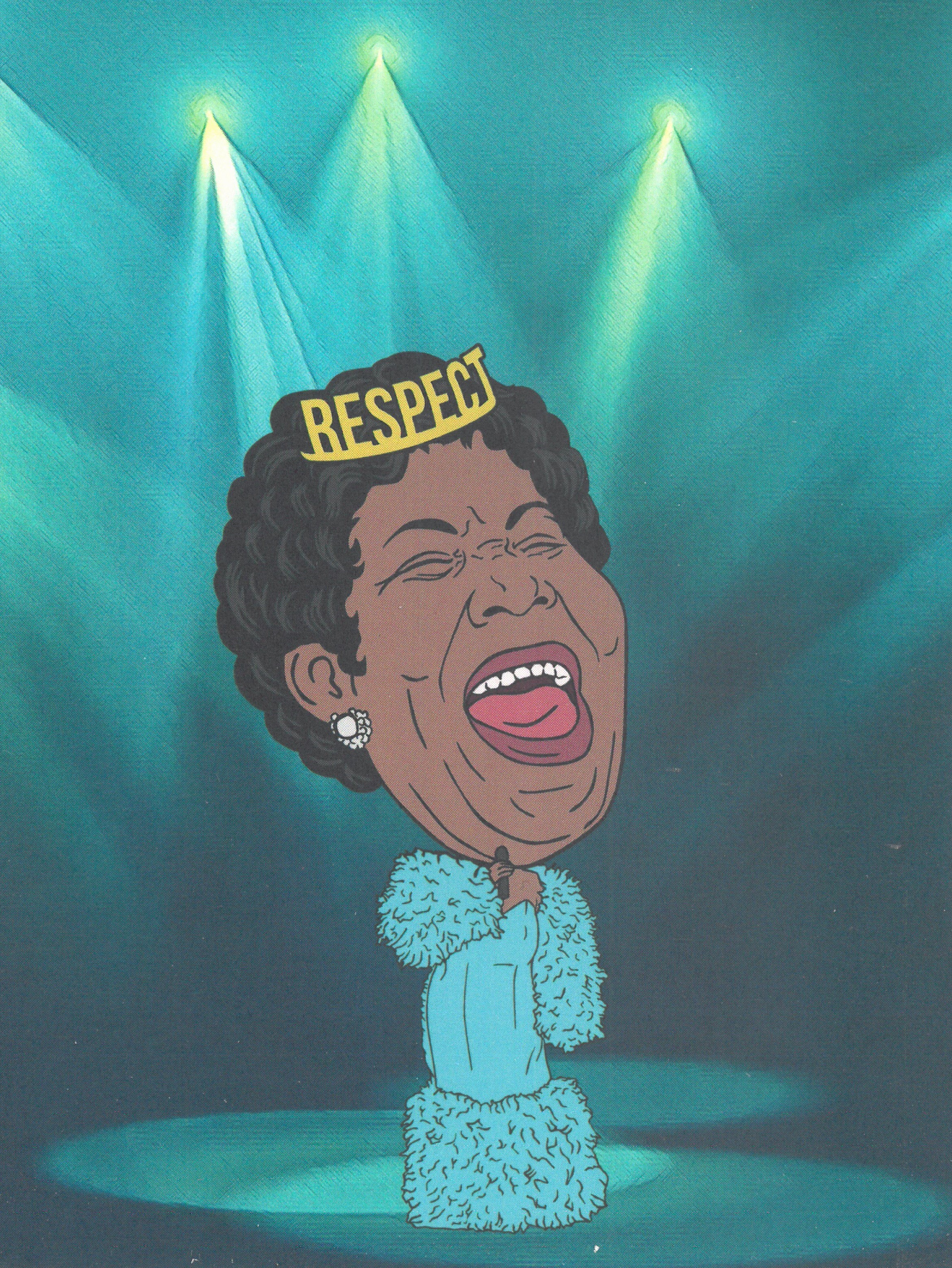 Jurisdiction:Is this in the House that Jack Built?
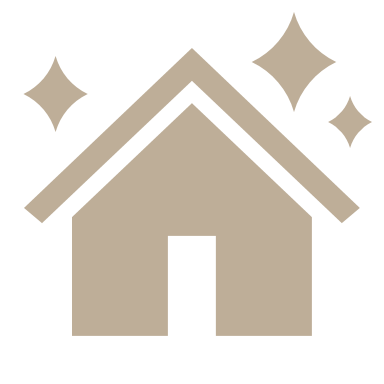 Jurisdiction
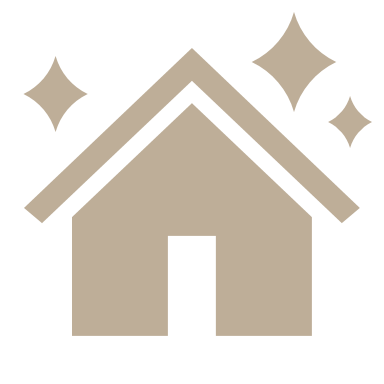 The Title IX statute applies to persons in the United States with respect to education programs or activities that receive Federal financial assistance.
Under the Final Rule, schools must respond when sexual harassment occurs in the school’s education program or activity, against a person in the United States.
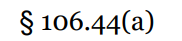 Jurisdiction Part 2
Jurisdiction
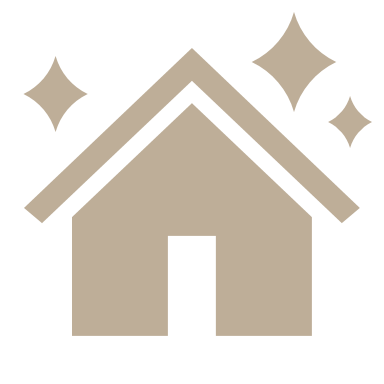 The Title IX statute and existing regulations contain broad definitions of a school’s “program or activity.” 

Education program or activity includes locations, events, or circumstances over which the school exercised substantial control over both the respondent and the context in which the sexual harassment occurred.
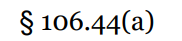 Jurisdiction
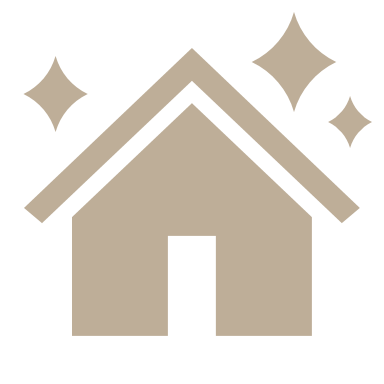 Also includes any building owned or controlled by a student organization that is officially recognized by a postsecondary institution (such as a fraternity or sorority house).
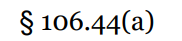 Jurisdiction
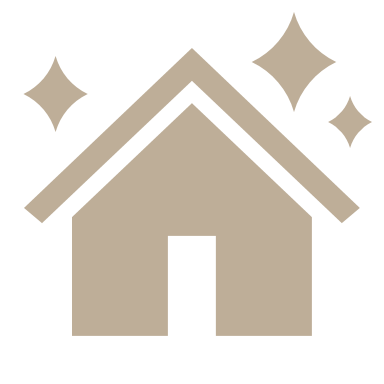 Title IX applies to all of a school’s education programs or activities, whether such programs or activities occur on-campus or off-campus. 
A school may address sexual harassment affecting its students or employees that falls outside Title IX’s jurisdiction in any manner the school chooses, including providing supportive measures or pursuing discipline.
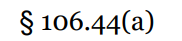 Jurisdiction
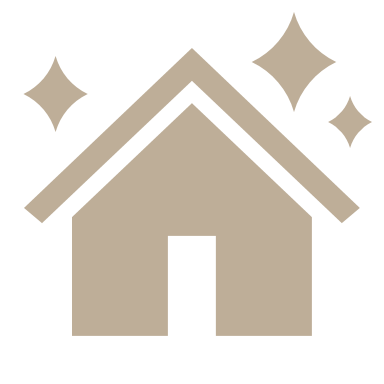 At the time of filing a formal complaint, a complainant must be participating in or attempting to participate in the education program or activity of the school with which the formal complaint is filed.
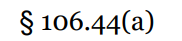 Scope: Sexual Harassment
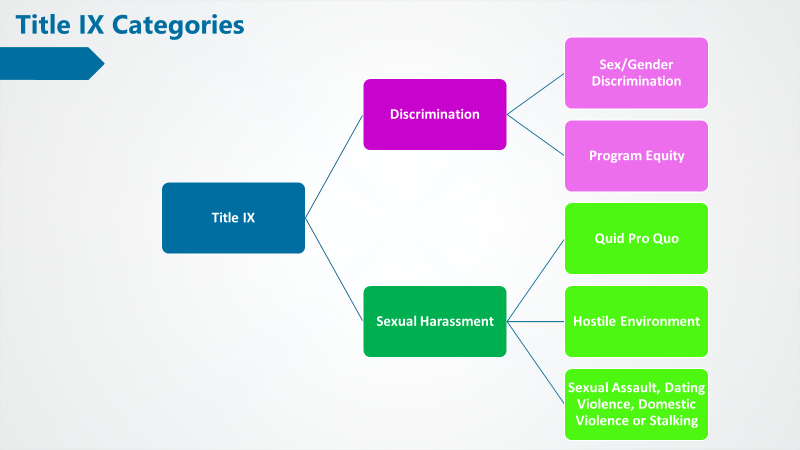 Scope: Sexual Harassment
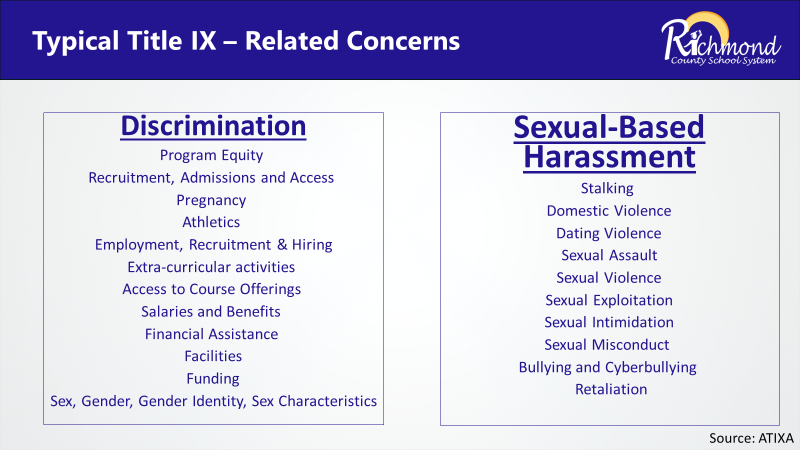 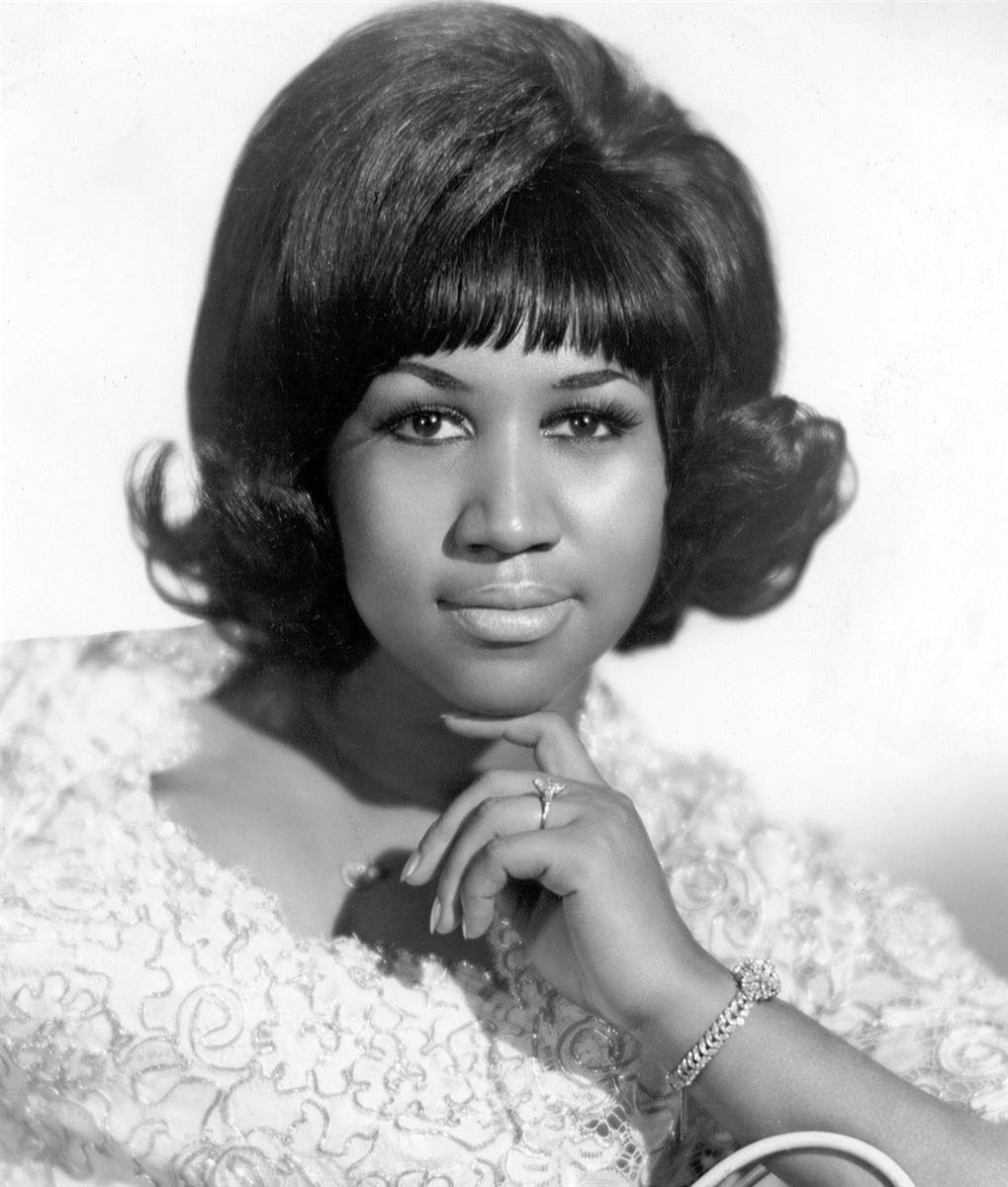 Actual KnowledgeDavis v. Monroe
Notice and Actual Knowledge
The 2020 Regulations require a K-12 school to respond whenever ANY EMPLOYEE has notice of sexual harassment, including allegations of sexual harassment.
Notice and Actual Knowledge
The 2020 Regulations require a K-12 school to respond whenever ANY EMPLOYEE has notice of sexual harassment, including allegations of sexual harassment.
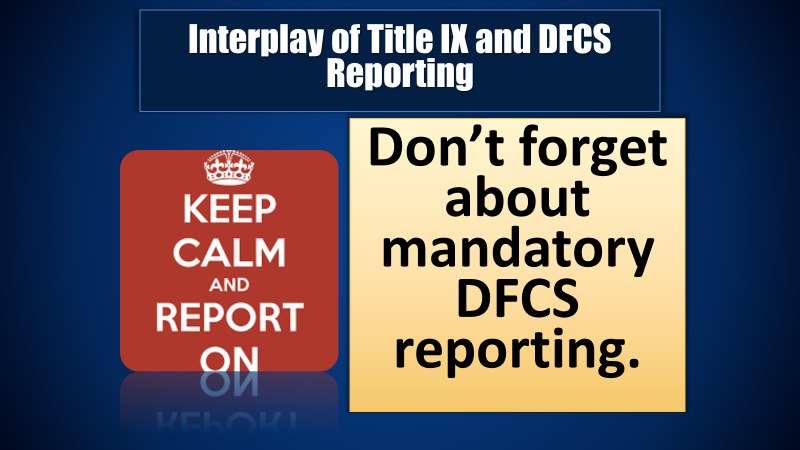 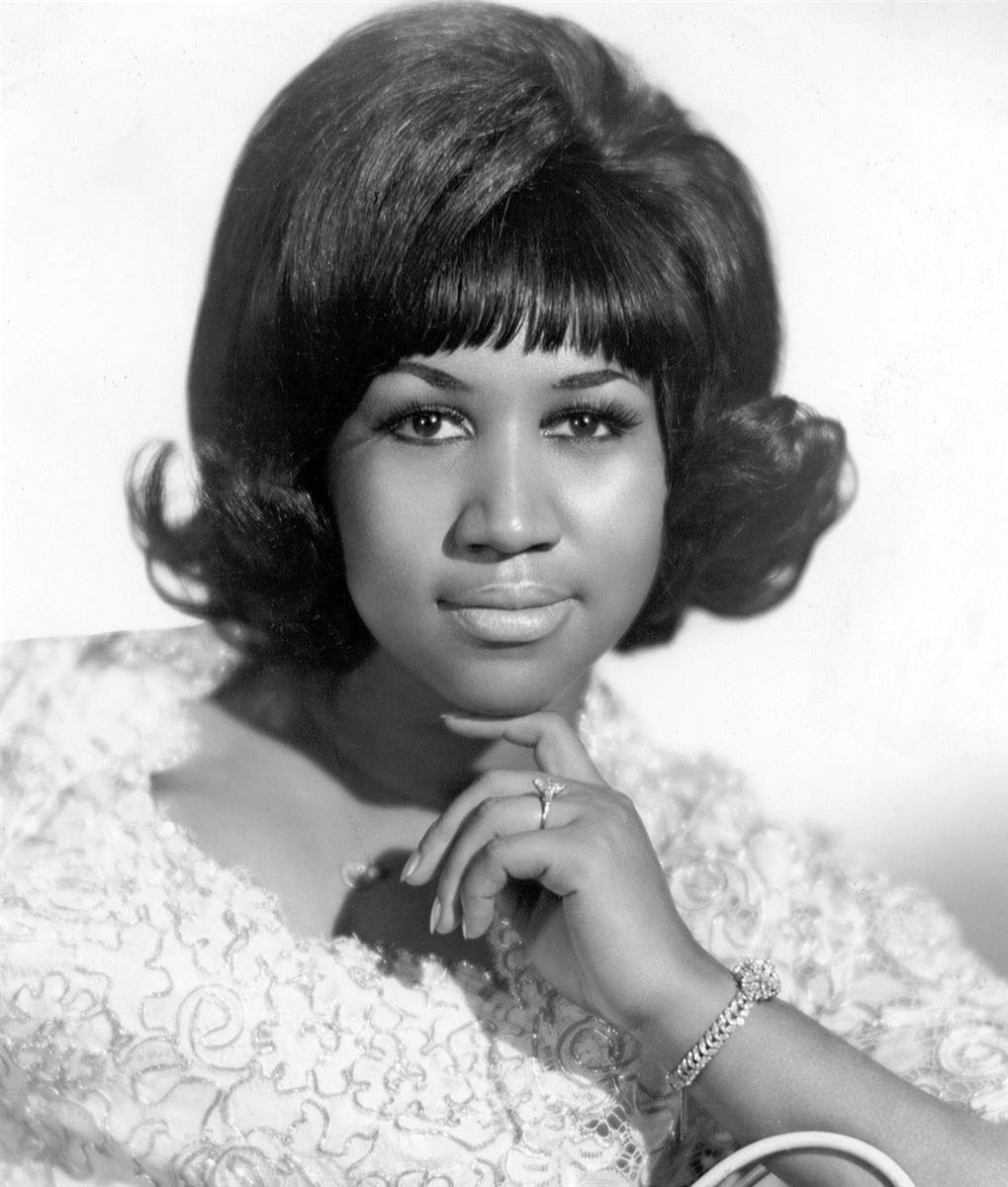 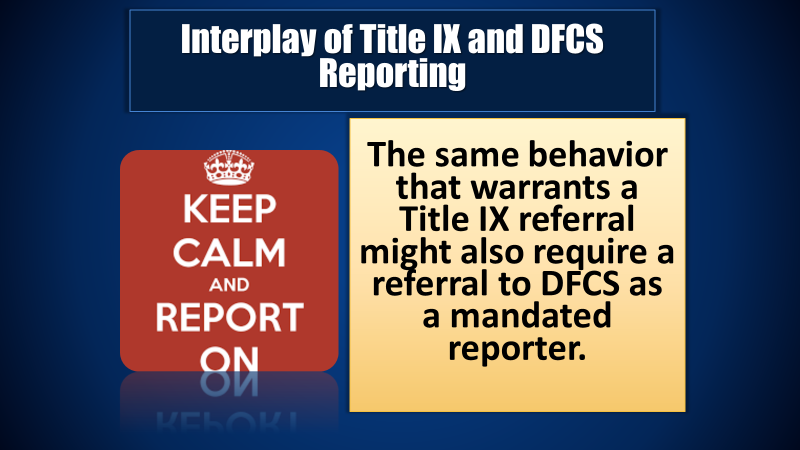 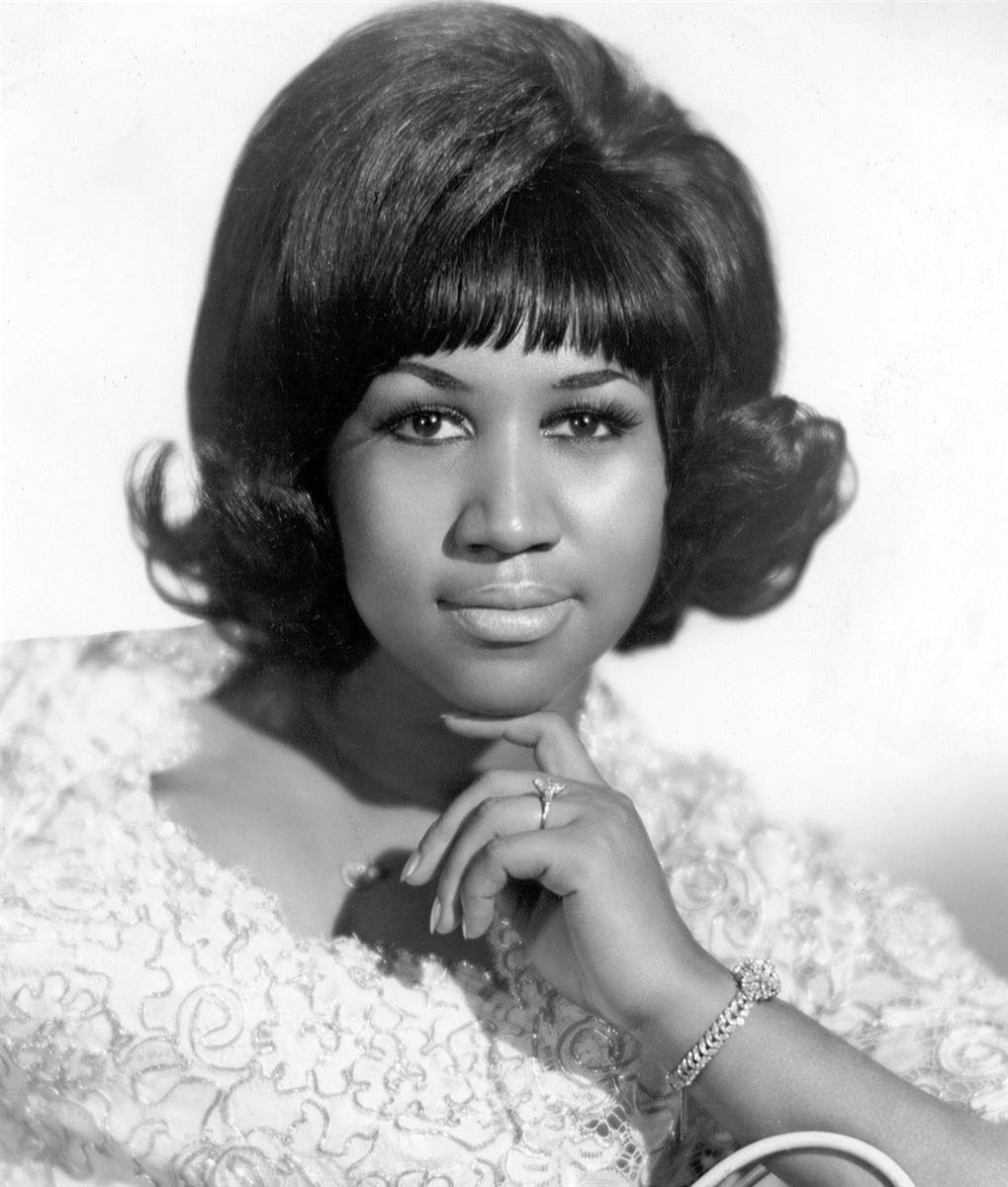 Response Obligations
Schools must respond promptly to Title IX sexual harassment allegations in a manner that is not deliberately indifferent.
Mandatory Response Obligations
Mandatory Response Obligations
Manner that is NOT deliberately indifferent means a response that is not clearly unreasonable in light of the known circumstances.
Mandatory Response Obligations--Schools Must:
Mandatory Response Obligations--Schools Must:
Follow a grievance process that complies with 2020 Regulations before the imposition of any disciplinary sanctions or other actions that are not supportive measures against a Respondent.
Mandatory Response Obligations--Schools Must:
Investigate sexual harassment allegations contained in any formal complaint.
Mandatory Response Obligations--Schools Must:
Formal Grievance Process Obligations Arise
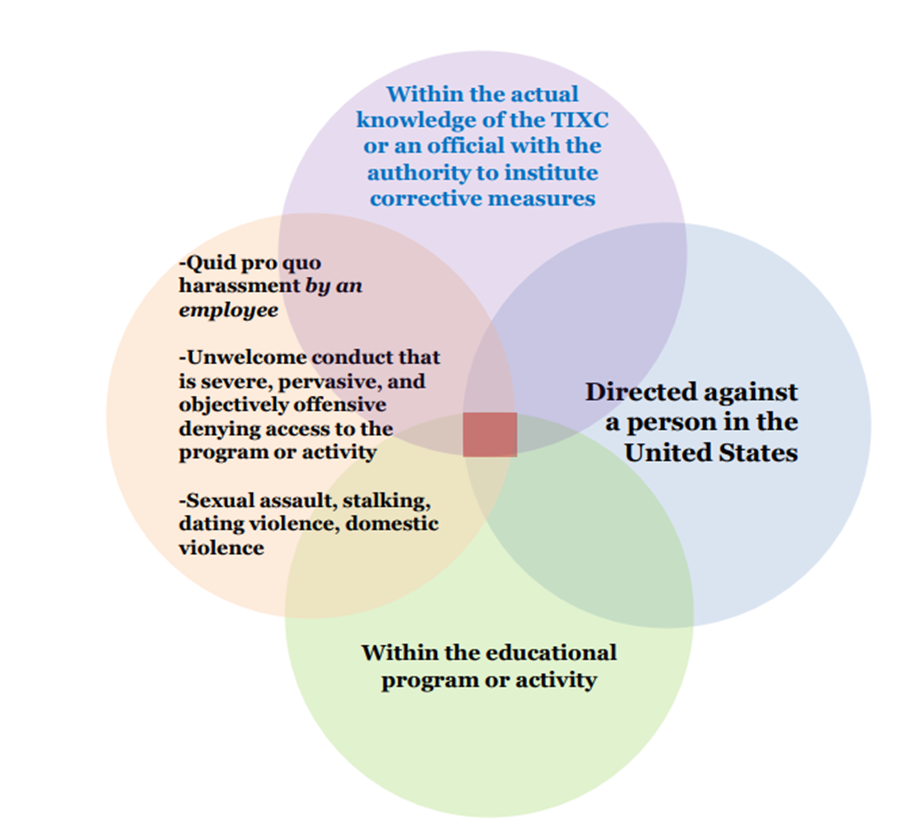 The Complainant is participating in, or attempting to participate in, your programs or activities at the time of the formal complaint
Formal Complaint from Complainant or TIXC
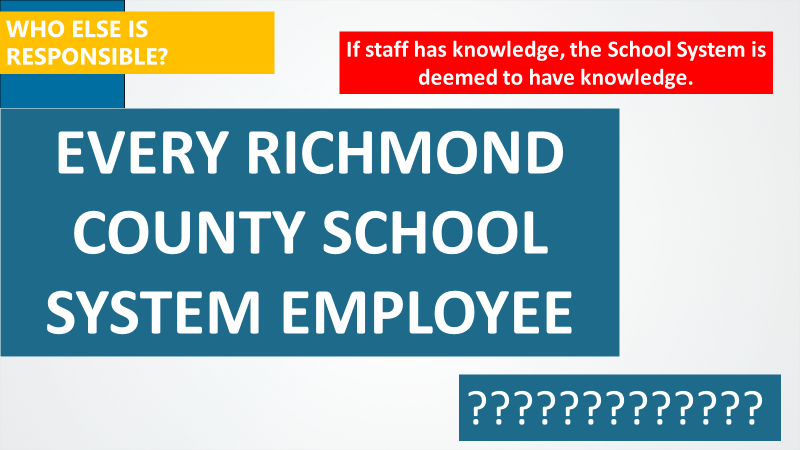 Sex = IX
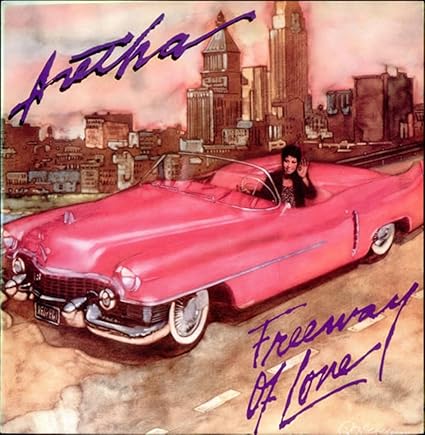 Whiplash on the Freeway of Love
2020 vs. 2024 Regulations
Chart of Changes
What’s the Bottom Line?
Obligation
Jurisdiction
Actual Knowledge
Informal Resolutions
Pregnancy
These Are Ever
Changing Times
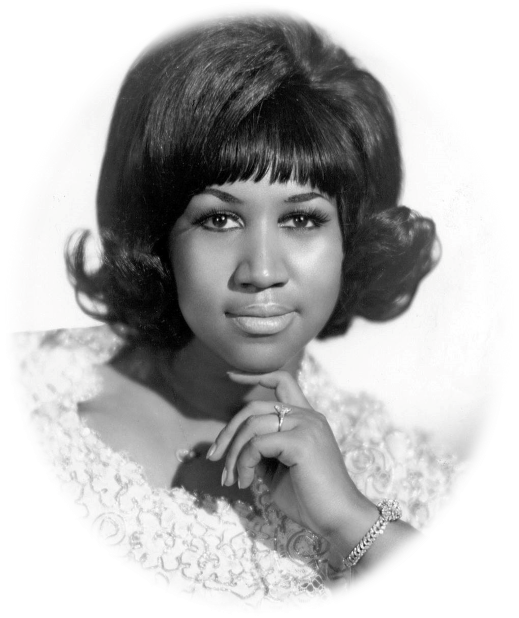 A Rose is
Still A Rose
Trump Rule (2020)

Schools must address sexual harassment if it is so severe, pervasive, and objectively offensive that it effectively denies a person equal access to a school program or activity.

Objectively- a reasonable person would also agree that it was offensive.
Biden Rule (2024)

Schools must address sex-based harassment if it is so severe or pervasive that it denies or limits a person’s ability to participate in a school program or activity
(Grant, 2025)
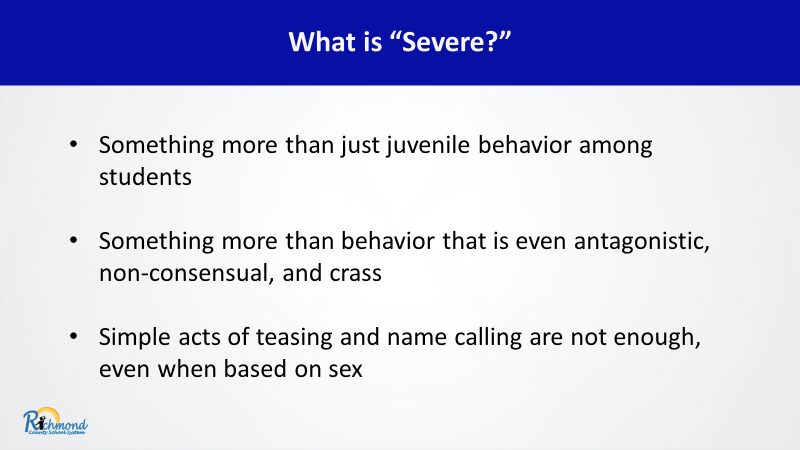 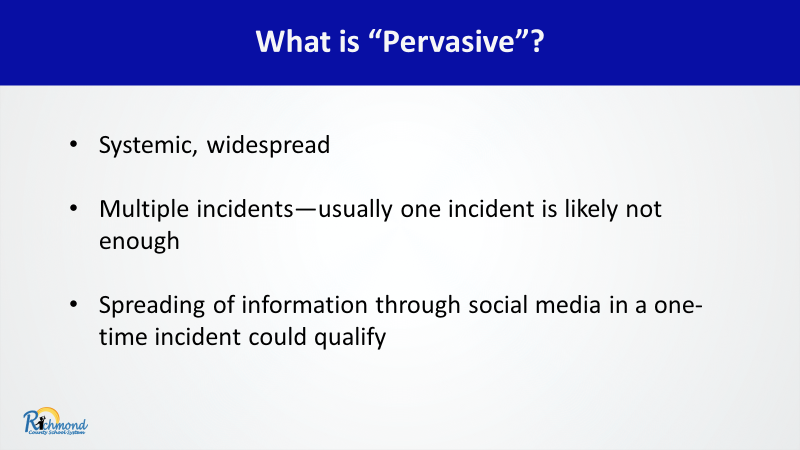 Biden Rule (2024)

Regardless of where an underlying incident occurs (e.g., off campus, outside the U.S.), school must address any resulting hostile environment that arises:
In a school program or digital platformIn an official student group’s buildingUnder the school’s substantial control
JURISDICTION
(Grant, 2025)
Biden Rule (2024)
Schools must address a complaint of sex-based harassment (or other sex discrimination) if the complainant was participating or trying to participate in school at the time of the incident.
JURISDICTON
(Nondiscrimination on the Basis of Sex in Education Programs or Activities Receiving Federal Financial Assistance, 2020)
Trump Rule (2020)
All K-12 schools must respond to alleged sexual harassment if any employee has actual knowledge of it.
OBLIGATION
Biden Rule (2024)All K-12 employees must report possible sex-based harassment (or other sex discrimination) to the Title IX Coordinator.
Actual Knowledge
Actual knowledge means notice of sexual harassment or allegations of sexual harassment to a recipient's Title IX Coordinator or any official of the recipient who has authority to institute corrective measures on behalf of the recipient, or to any employee of an elementary and secondary school. 
This standard is not met when the only official of the recipient with actual knowledge is the respondent.
Informal Resolution
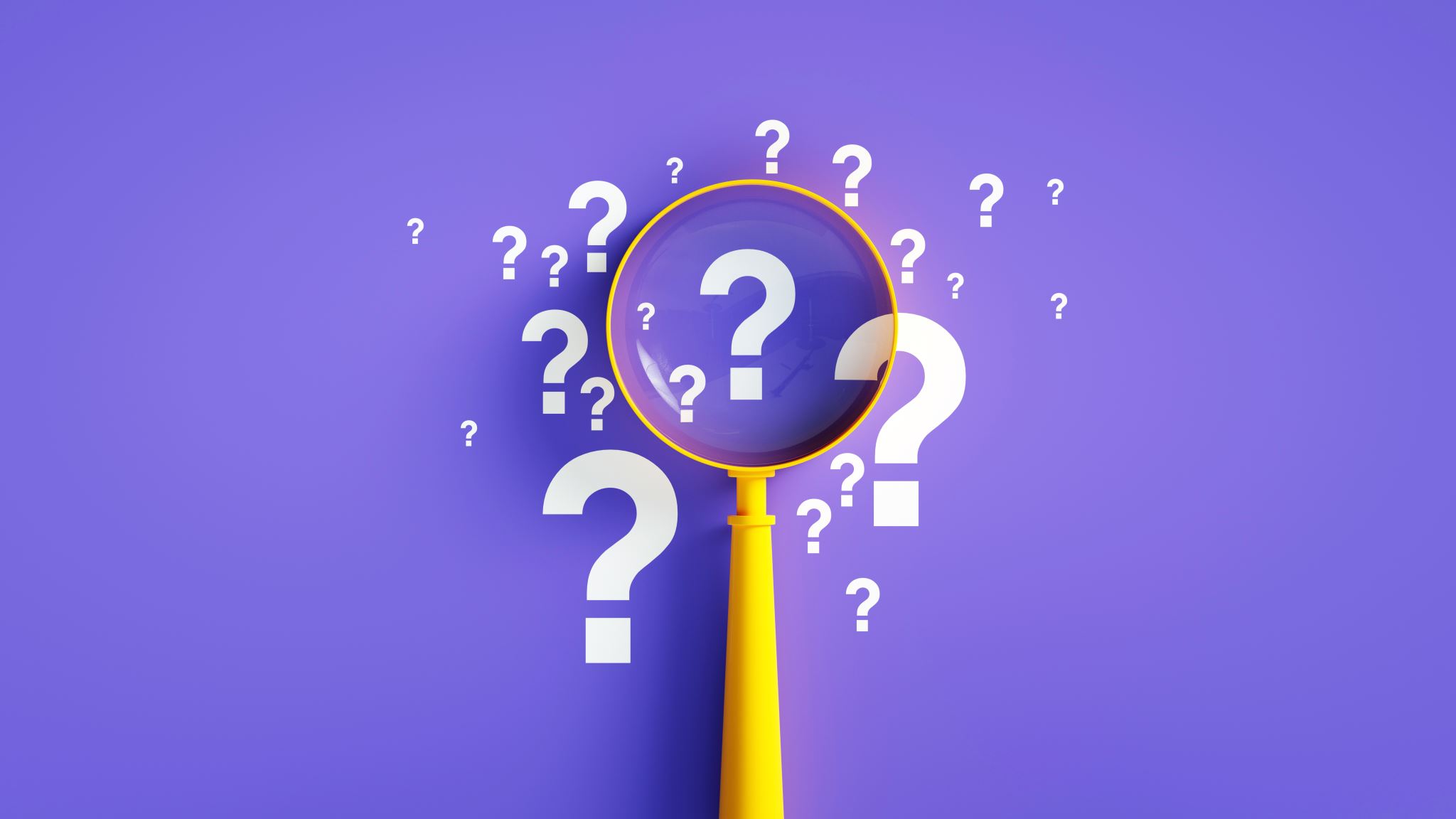 Why Informal Resolution?
Faster Resolution – Informal resolution processes are often quicker than formal investigations, which can take weeks or months to complete. This allows students, parents, and staff to move forward without prolonged uncertainty.
Less Adversarial Process – Unlike a formal investigation, which can feel legalistic and confrontational, informal resolution focuses on dialogue and finding mutually acceptable solutions. This can help maintain positive relationships within the school community.
Increased Student and Parent Control – Parties involved in an informal resolution process typically have more say in the outcome, rather than leaving the decision entirely up to administrators or hearing officers.
Confidentiality – Informal resolutions can provide more privacy than formal proceedings, reducing the risk of public scrutiny or reputational harm for the involved students.
Educational and Restorative Approach – Schools can use informal resolution to implement educational interventions, counseling, mediation, or restorative justice practices that address harm without resorting to punitive measures.
Reduced Stress and Trauma – A formal Title IX investigation can be stressful for all involved, especially in sensitive cases. Flexibility in Outcomes – Informal resolutions allow schools to craft creative and individualized solutions that meet the needs of the parties involved, such as safety agreements, no-contact agreements, training, or behavioral interventions.
Encourages Communication and Understanding – A well-facilitated informal resolution process can promote mutual understanding and prevent future conflicts by addressing the underlying issues in a constructive manner.
Pregnancy: Leave of Absence
Trump Rule (2020) 
Schools must allow a voluntary leave of absence for pregnancy or related conditions for as long as a student’s healthcare provider deems medically necessary.
Upon return, the student must be reinstated to their prior status.
Biden Rule (2024)
Schools must allow a voluntary leave of absence for pregnancy or related conditions for at least as long as a student’s healthcare provider deems medically necessary.
Upon return, the student must be reinstated to their prior academic status and, where practicable, prior extracurricular status.
Pregnancy: Accommodations
Trump Rule (2020)
Schools must offer services and benefits to students who are pregnant or have a related condition if they are offered to other temporarily disabled students.
Biden Rule (2024)
Schools must consult with a student who is pregnant or has a related condition to offer individualized and voluntary “reasonable modifications” unless this would “fundamentally alter” the school’s program or activity.
Chart of Changes: Pregnancy Participation
Trump Rule (2020)
A pregnant student can participate in an alternate program if it is voluntary, and the program is comparable to those offered to their peers.
A school cannot require a student who is pregnant or has a related condition to get a doctor’s approval to participate in a school program or activity unless it is required of students with other physical or emotional conditions.
Enduring Understandings
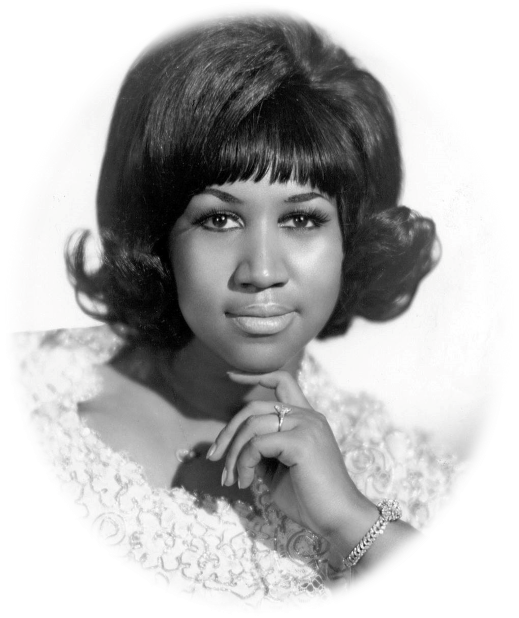 It Isn't, It Wasn't, It
Ain't Never Gonna Be
It Is, It Was, It is
Always Going to Be
Non-Discrimination Mandate: Both sets of regulations maintain the core principle that discrimination based on sex is prohibited in any education program or activity receiving federal financial assistance.Title IX Coordinator: The requirement for schools to designate a Title IX Coordinator to oversee compliance with Title IX regulations remained unchanged.Grievance Procedures: Both the 2020 and 2024 regulations require schools to have grievance procedures in place for handling complaints of sex discrimination.Retaliation Prohibition: Both sets of regulations prohibit retaliation against individuals who exercise their rights under Title IX.
Reoccurring Issues: A Closer Look
Fondling
Title IX – Determination & Processes
Part I
Determination & Process Decision
See the handouts.
Sample Verification
Don’t forget to check the boxes!
Part II
Informal Resolution
*both parties must consent
See the handouts.
Part III
Formal Investigation & Decision
*at least a 40-Day process
See the handouts.
Scenarios
Scenario 1
Situation: The math teacher request that a student stays after class. The math teacher tells the student that they will receive an "A" in the class if they go on a date with them.
Does the school have jurisdiction?
If proven, is this an example of sexual harassment?
If so, what type of harassment is witnessed here?
Scenario 2
Situation: A male student repeatedly follows a female student across campus and inside the school building, sends her daily sexually explicit texts, and makes crude comments in class. She has begun skipping class and avoiding certain areas of campus.
Does the school have jurisdiction?
If proven, is this an example of sexual harassment?
If so, what type of harassment is witnessed here?
Scenario 3
Situation: A student participating in the after-school program (housed in the school cafeteria) grabs another student's buttocks without consent. The victim is upset but continues attending classes.
Does the school have jurisdiction?
If proven, is this an example of sexual harassment?
If so, what type of harassment is witnessed here?
Scenario 4
Situation: A student frequently tells inappropriate jokes in class that make some students uncomfortable, but they are not directly targeting anyone.
Does the school have jurisdiction?
If proven, is this an example of sexual harassment?
If so, what type of harassment is witnessed here?
Scenario 5
Situation: A student is sexually assaulted by another student in the band hall bathroom. They report the assault to the school custodian.
Does the school have jurisdiction?
If proven, is this an example of sexual harassment?
If so, what type of harassment is witnessed here?
National Women’s Law Center. (2025, February 11). Biden’s New Title IX Rule: Fact Sheet and Chart - National Women's Law Center. https://nwlc.org/resource/bidens-new-title-ix-rule-fact-sheet-and-chart/
National Women’s Law Center. (2025, February 11). Biden’s New Title IX Rule: Fact Sheet and Chart - National Women's Law Center. https://nwlc.org/resource/bidens-new-title-ix-rule-fact-sheet-and-chart/
NIBRS Offense Definitions. (2012). Uniform Crime Reporting (UCR) Program National Incident-Based Reporting System (NIBRS). https://ucr.fbi.gov/nibrs/2012/resources/nibrs-offense-definitions
References
Grant, B.J. (2025, February 22). Title IX Update: A Return to the 2020 Regulations & Key Clarifications from OCR. McGrath Training. https://www.mcgrathtraining.com/post/title-ix-update-a-return-to-the-2020-regulations-key-clarifications-from-ocr
National Women’s Law Center. (2025, February 11). Biden’s New Title IX Rule: Fact Sheet and Chart - National Women's Law Center. https://nwlc.org/resource/bidens-new-title-ix-rule-fact-sheet-and-chart/

NIBRS Offense Definitions. (2012). Uniform Crime Reporting (UCR) Program National Incident-Based Reporting System (NIBRS). https://ucr.fbi.gov/nibrs/2012/resources/nibrs-offense-definitions

Student Services / Non-Discrimination, Harassment and Title IX. (n.d.). https://www.rcboe.org/Page/62245
Questions?Say a Little Prayer for Us...
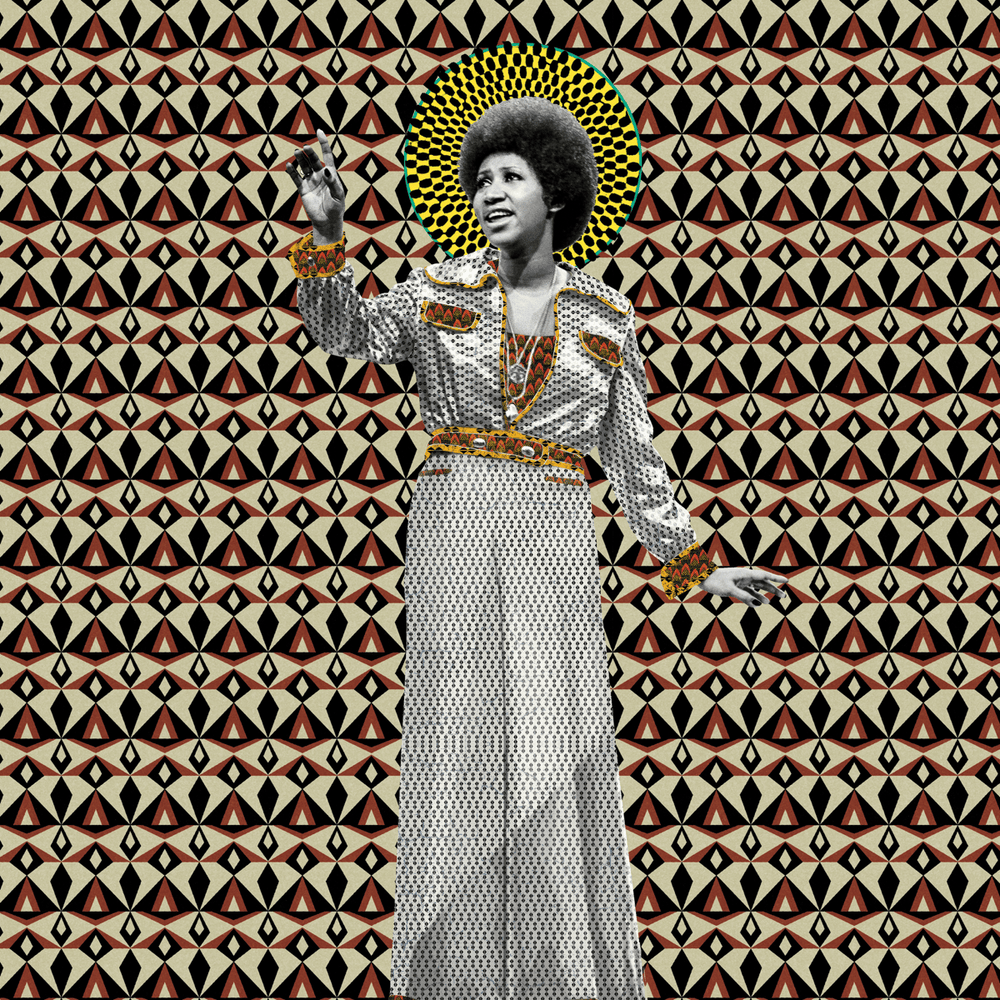